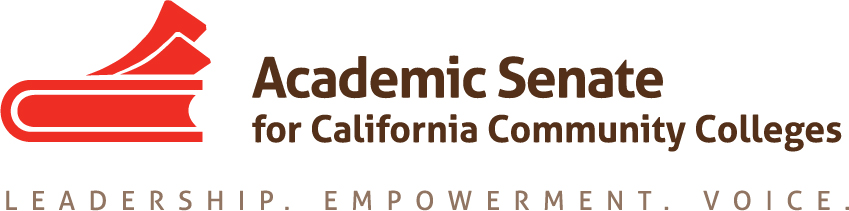 The Role of the Senate in Recruiting, Hiring, Evaluating, and Mentoring Full- and Part-time Faculty
Cheryl Aschenbach, North Representative
Ginni May, Area A Representative




Faculty Leadership Institute, June 17, 2017, Sacramento Sheraton
Overview
Local Academic Senate’s role in faculty hiring process:
Minimum qualifications & equivalency
Recruiting
Hiring
Mentoring

Local Academic Senate’s roles and responsibilities:
Developing faculty
Building diverse, engaged, and talented faculty
Evaluation processes
Tenure processes
Minimum Qualifications and Equivalency
CA Ed Code §87359
(b) The process, as well as criteria and standards by which the governing board reaches its determinations regarding faculty members, shall be developed and agreed upon jointly by representatives of the governing board and the academic senate, and approved by the governing board. The agreed upon process shall include reasonable procedures to ensure that the governing board relies primarily upon the advice and judgment of the academic senate to determine that each individual faculty member employed under the authority granted by the regulations possesses qualifications that are at least equivalent to the applicable minimum qualifications specified in regulations adopted by the board of governors. The process shall further require that the governing board provide the academic senate with an opportunity to present its views to the governing board before the board makes a determination, and that the written record of the decision, including the views of the academic senate, shall be available for review pursuant to Section 87358.
Minimum Qualifications and Equivalency
Disciplines List
What is it?
Where is it? http://californiacommunitycolleges.cccco.edu/Portals/0/Reports/2016-Minimum-Qualifications-Report-ADA.pdf

What is an Equivalency?
Who makes the determination?

Local Processes
Local Academic Senate involvement
Available to job applicants
Recruiting
Role of the:
Local Academic Senate
Recommendation, Statement, or Resolution regarding Recruiting Faculty
Colleges and Universities
Department members
Department Chair
Dean
Human Resources
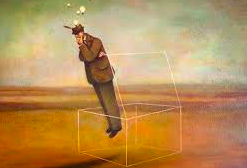 Hiring
CA Ed Code §87360
(b) No later than July 1, 1990, hiring criteria, policies, and procedures for new faculty members shall be developed and agreed upon jointly by representatives of the governing board, and the academic senate, and approved by the governing board.
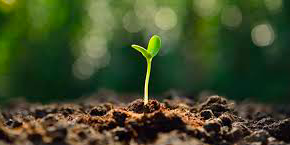 Hiring
Local Academic Senate:
Work with administration to establish hiring processes
Criteria
Screening
Selection
Interviews
Reference checking
Appointing faculty to hiring committees
Local Senate President
Academic Senate Committee
Entire Academic Senate
Other?
Mentoring
Each new faculty member carefully assigned a mentor
Remind new faculty member that all colleagues can serve as unofficial mentor
Mentor should not be on evaluation/tenure review team
Professional Development for mentors
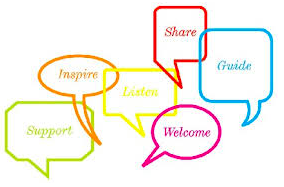 Professional Development
Title 5 §53200 (c) (10+1)
(c) “Academic and professional matters” means the following policy development and implementation matters:
(8) policies for faculty professional development activities;

Opportunities:
Local
Professional/Staff Development Activities – department/college/district
New Faculty Academies
Formal mentoring programs
Statewide
ASCCC Events
Other Professional Association Events 
Webinars
National
Building Diverse, Engaged Faculty
CA Ed Code §87360
(a) In establishing hiring criteria for faculty and administrators, district governing boards shall, no later than July 1, 1990, develop criteria that include a sensitivity to and understanding of the diverse academic, socioeconomic, cultural, disability, and ethnic backgrounds of community college students.

Job descriptions
Screening/Hiring Criteria
Mentoring
Tenure/Evaluation Processes
Equity
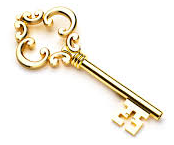 Faculty Evaluation Processes
CA Ed Code §87663
(c) Evaluations shall include, but not be limited to, a peer review process. 
(d) The peer review process shall be on a departmental or divisional basis, and shall address the forthcoming demographics of California, and the principles of affirmative action. The process shall require that the peers reviewing are both representative of the diversity of California and sensitive to affirmative action concerns, all without compromising quality and excellence in teaching.
(e) The Legislature recognizes that faculty evaluation procedures may be negotiated as part of the collective bargaining process.
(f) In those districts where faculty evaluation procedures are collectively bargained, the faculty’s exclusive representative shall consult with the academic senate prior to engaging in collective bargaining regarding those procedures.
Tenure Processes
CA Ed Code §87610.1
(a) In those districts where tenure evaluation procedures are collectively bargained pursuant to Section 3543 of the Government Code, the faculty’s exclusive representative shall consult with the academic senate prior to engaging in collective bargaining on these procedures.

Local Processes vary…
Do you know how yours is/was established?
Do you know your local process?
Is your senate involved?
Questions?

Comments?

Thank You!